Välkommen till Öppet hus på Gamla Uppsala skola
Förskoleklass
15 januari 2025
Personal:
Hannah Askling, Cecilia Wiberg, Anna Lundberg, Peter Ydvall, Linda Ketola, Lowe Lernberg
Start klockan 8.40 varje dag  med samlingVi går igenom dagen tillsammansBildstödKlassvärdarFadderklass
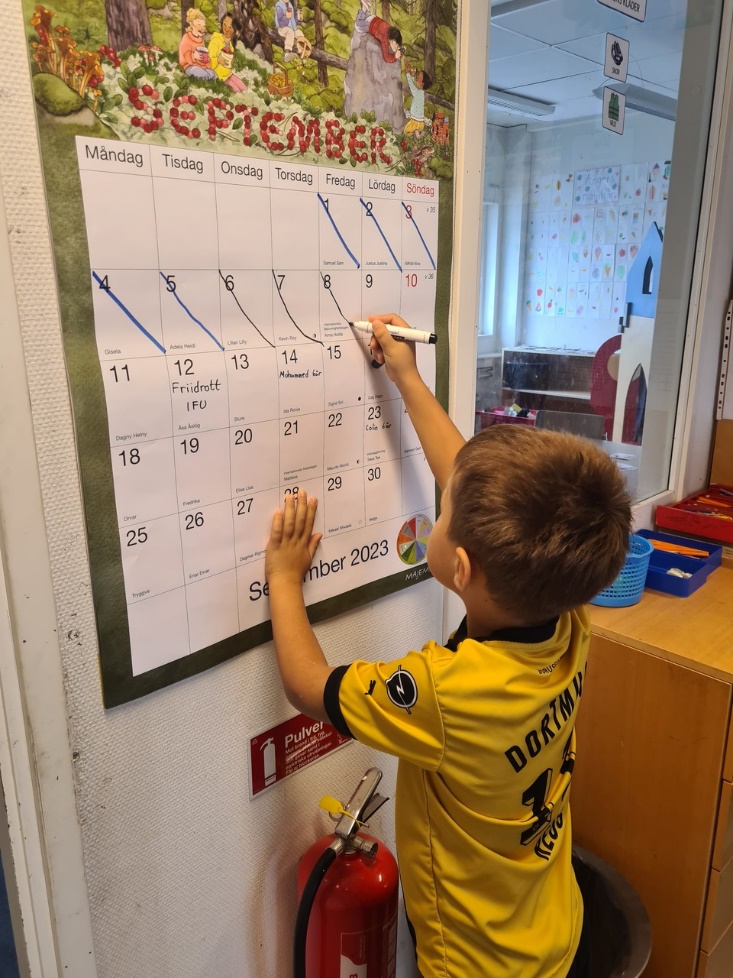 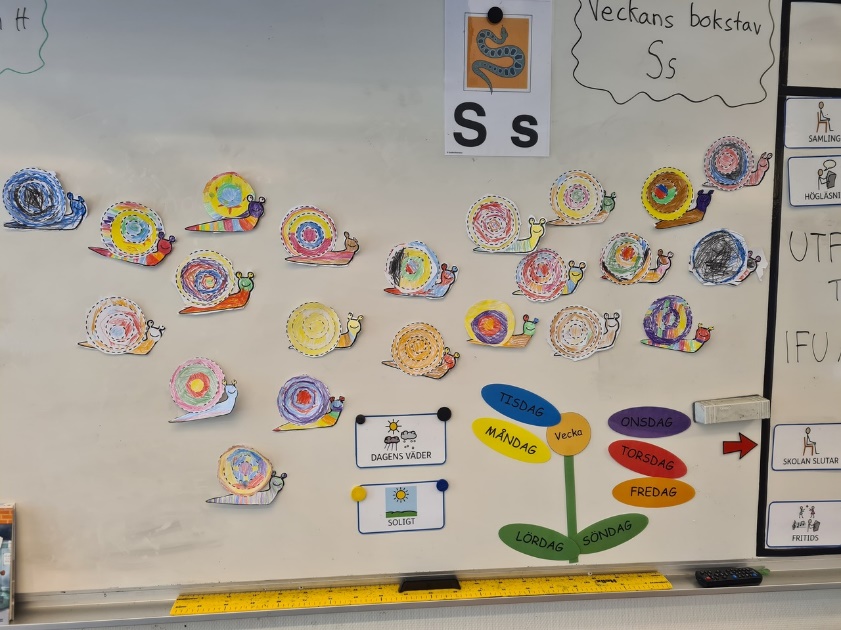 Två arbetspass varje dag. Ett på förmiddagen och ett efter lunch.Vi varvar mellan helklass, halvklass och små grupper.
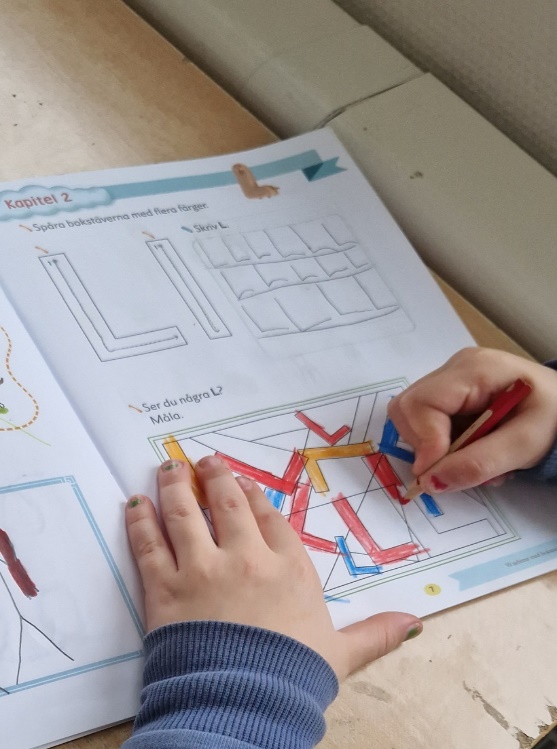 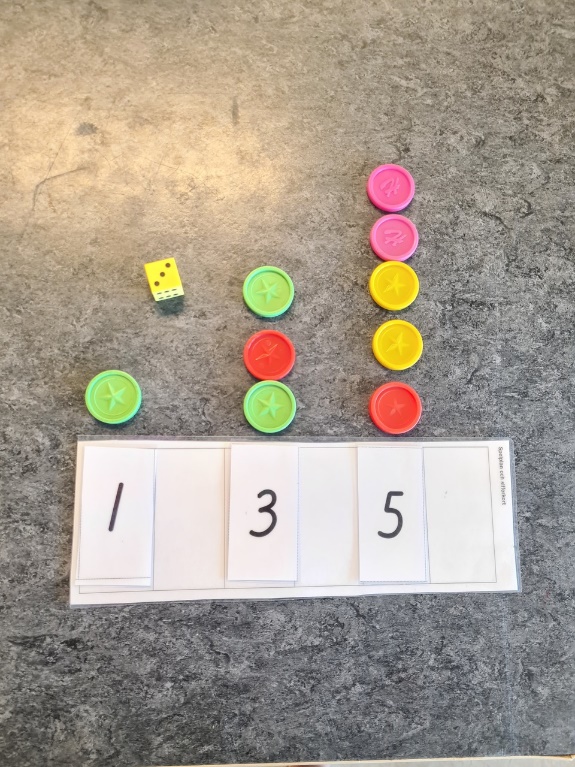 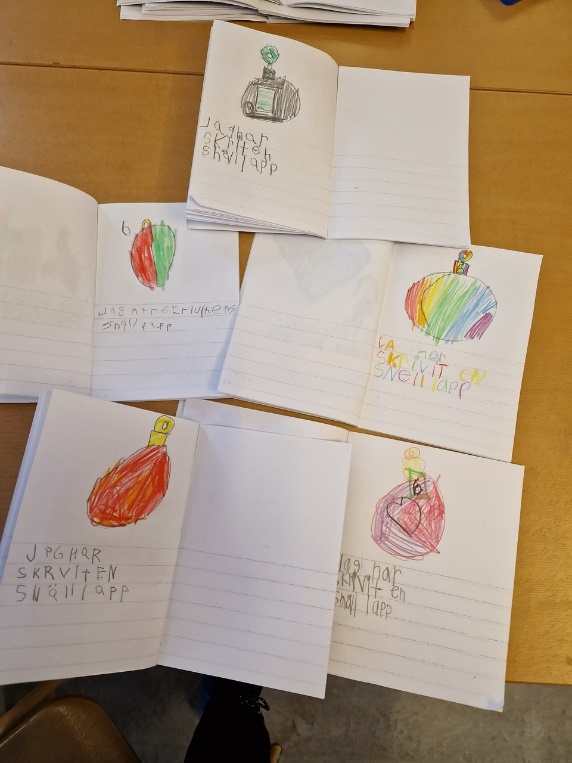 3
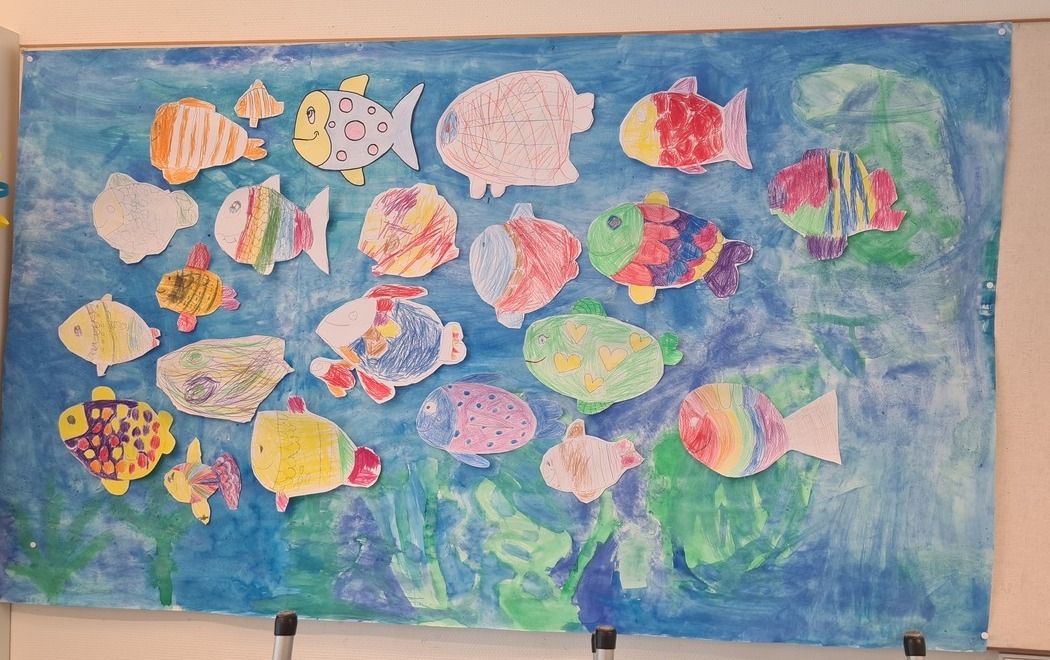 Svenska/språklekMatematikSkapandeUteaktivitetOlika teman…och en massa lek!
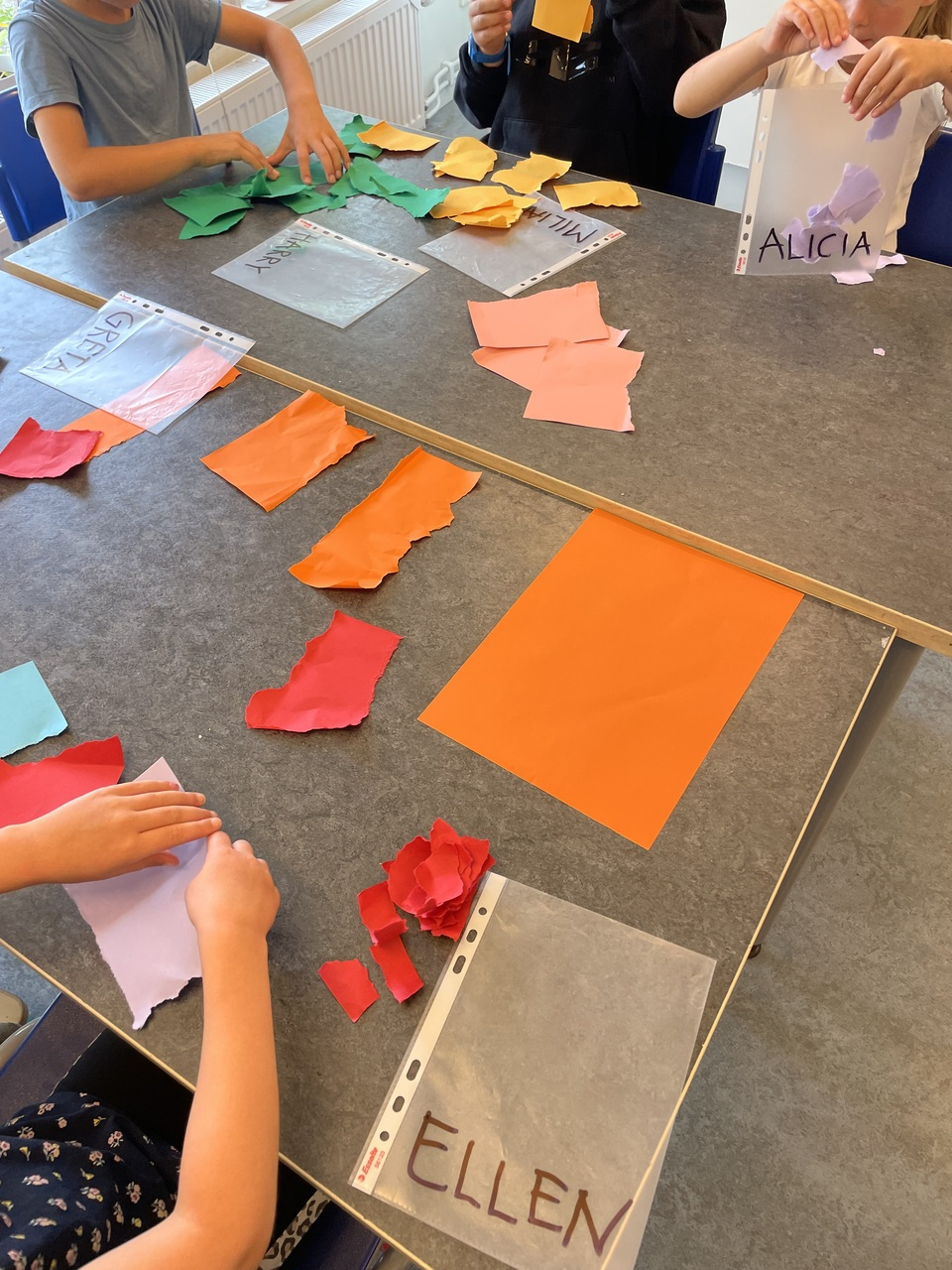 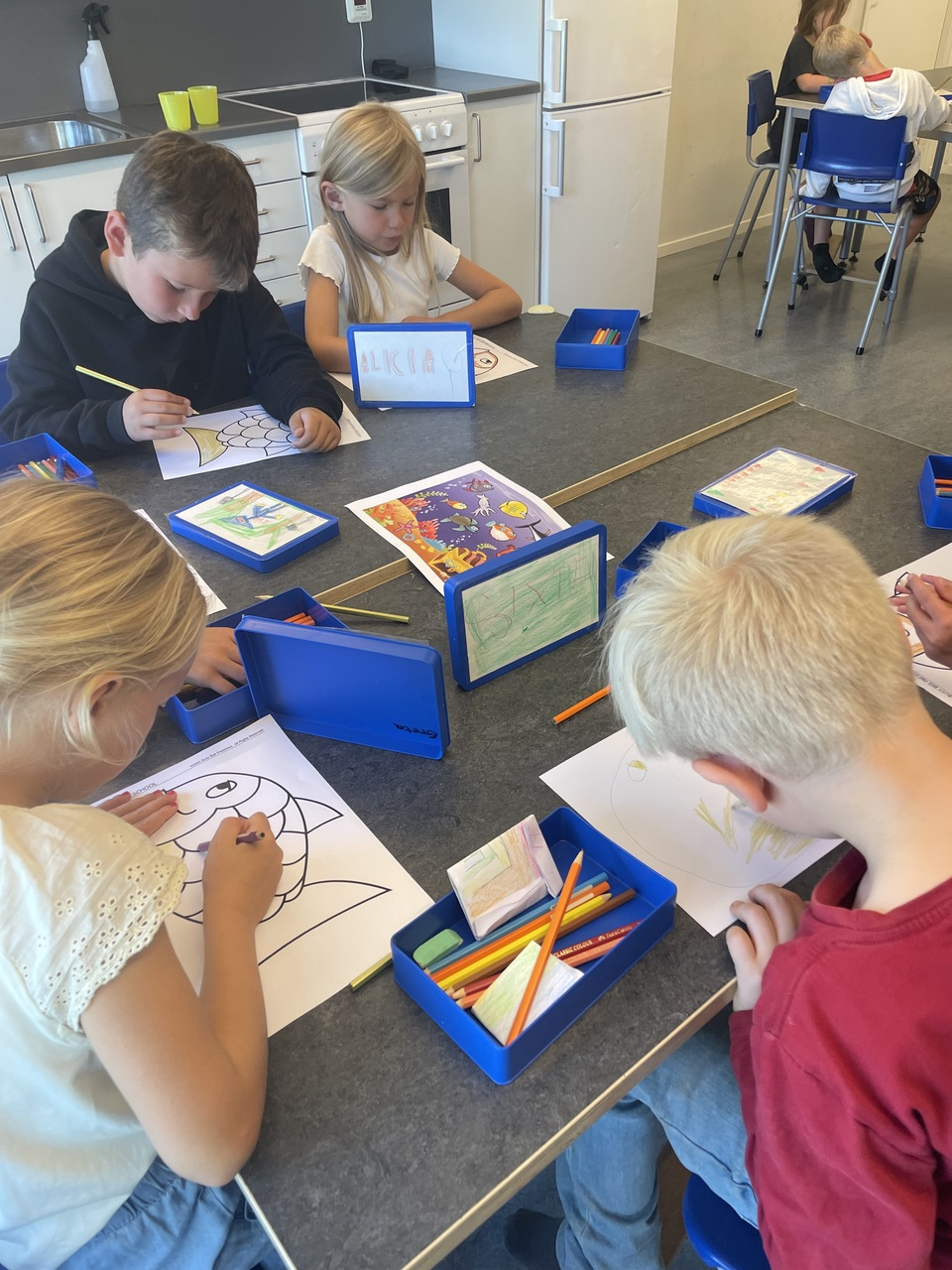 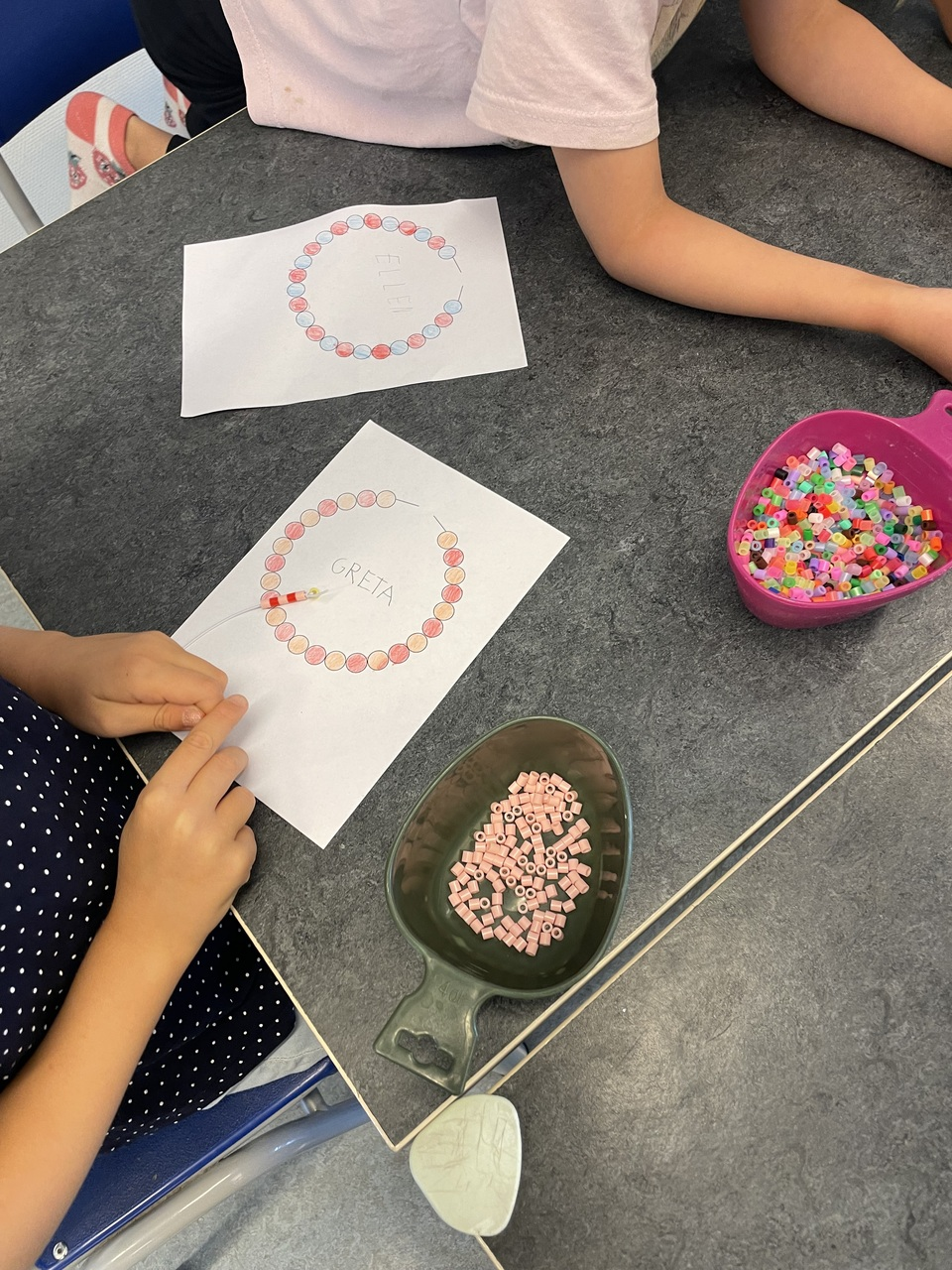 4
Högläsning Frukt för den som vill
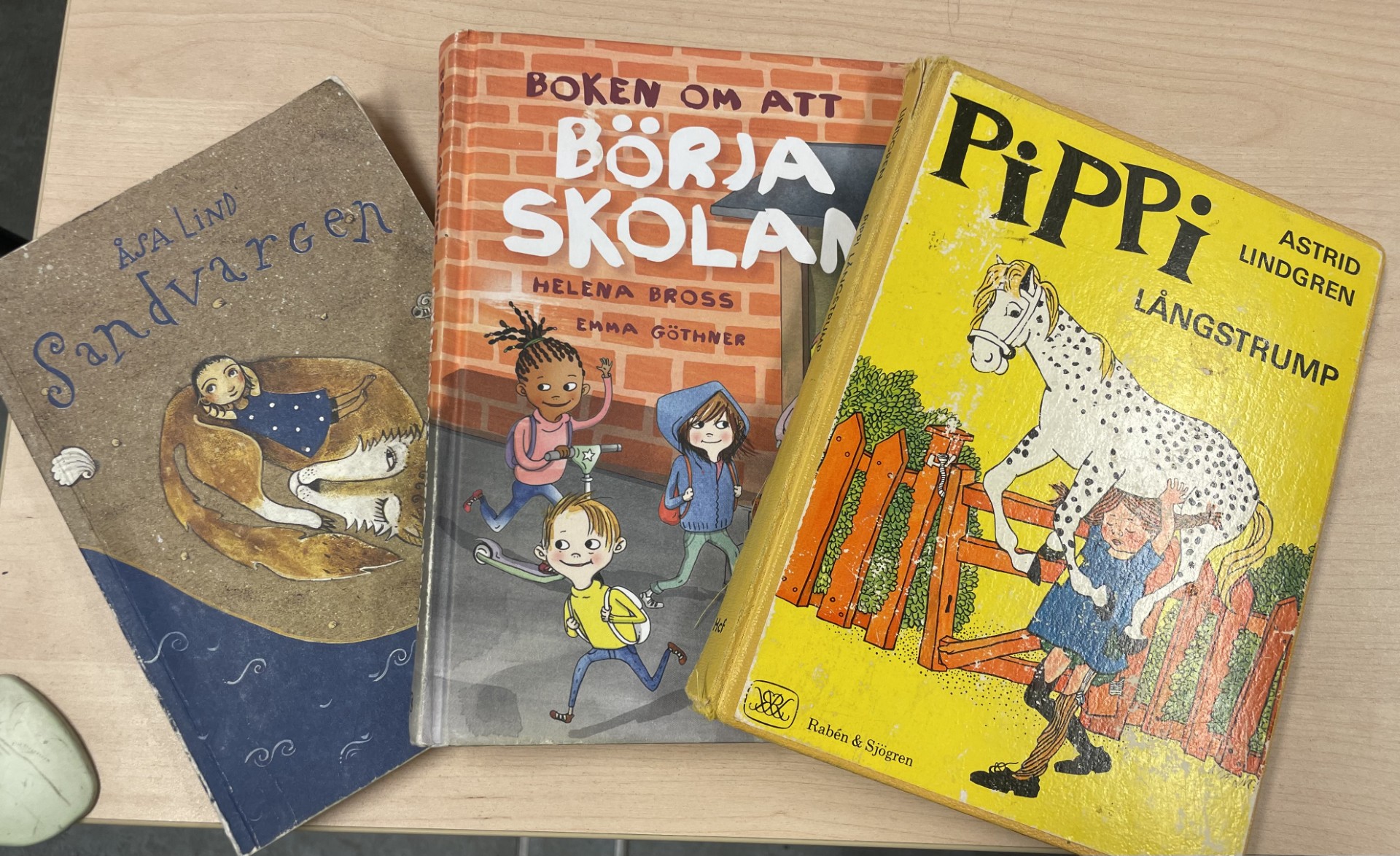 5
FörmiddagsrastLunchrastLåna utesaker
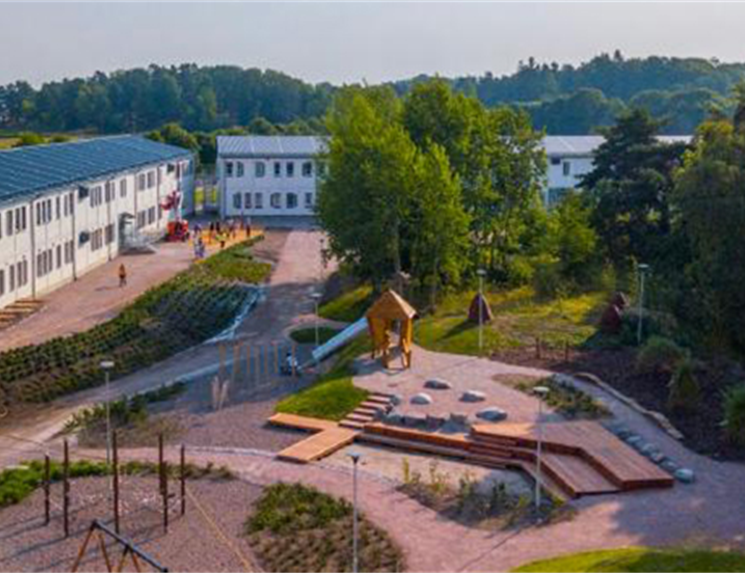 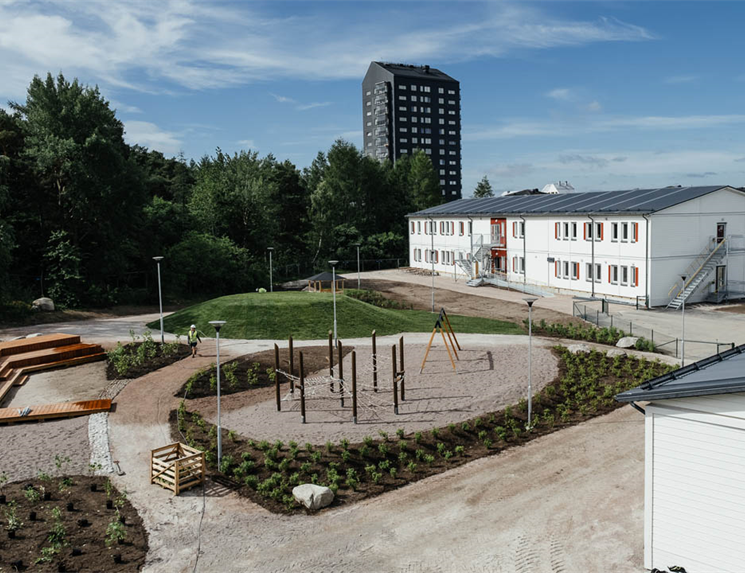 6
Vi äter lunch varje dag i matsalen
7
Vi varvar arbetspassen med lek och rörelse UteaktivitetAvslappning med lugn musik varje dag på morgonen och efter lunch
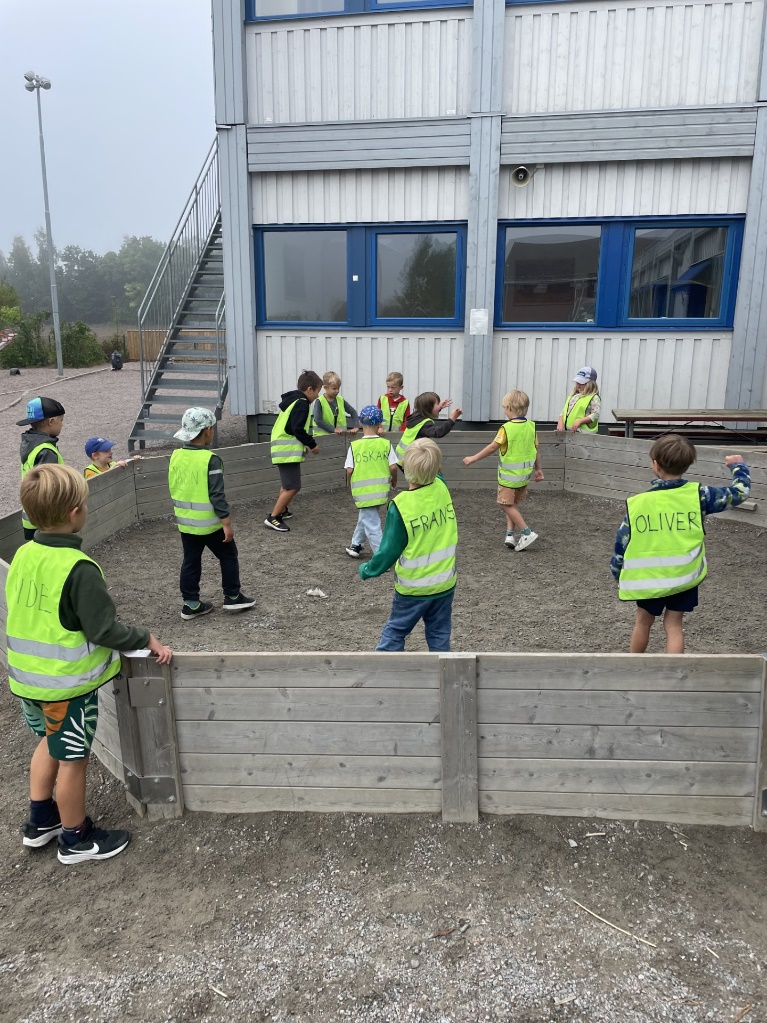 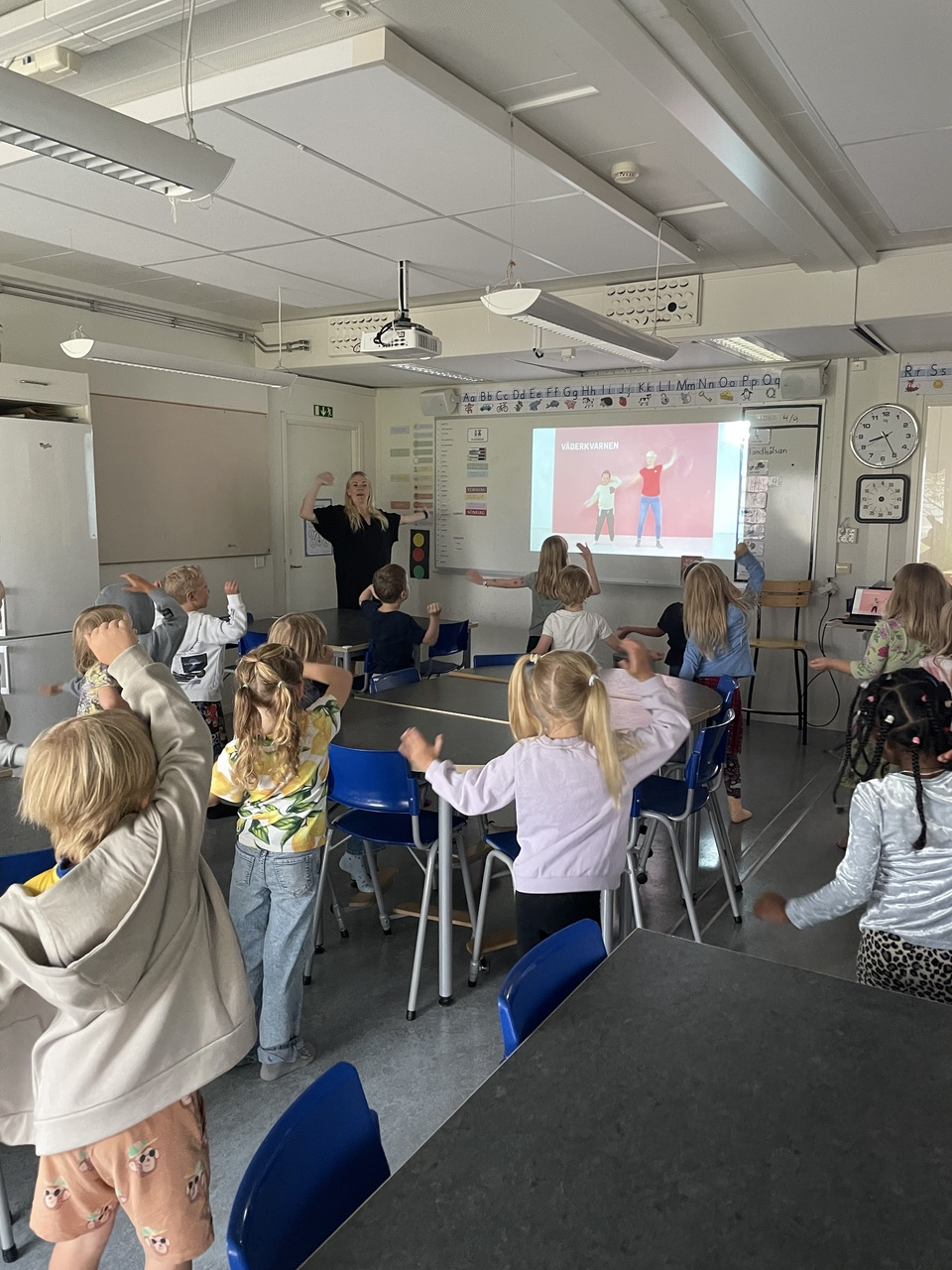 8
Vi går på utflykt en gång i veckan i närområdet
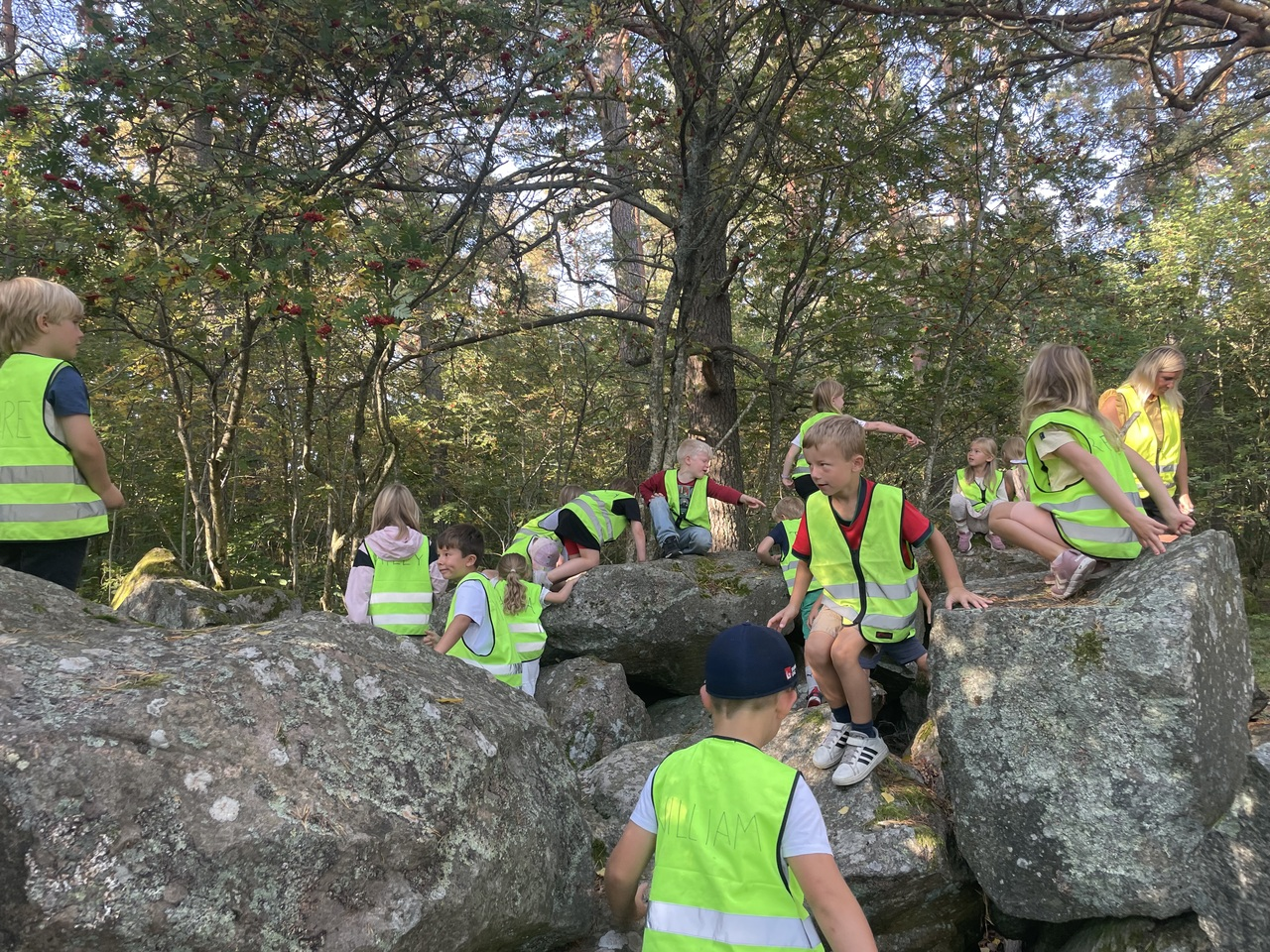 9
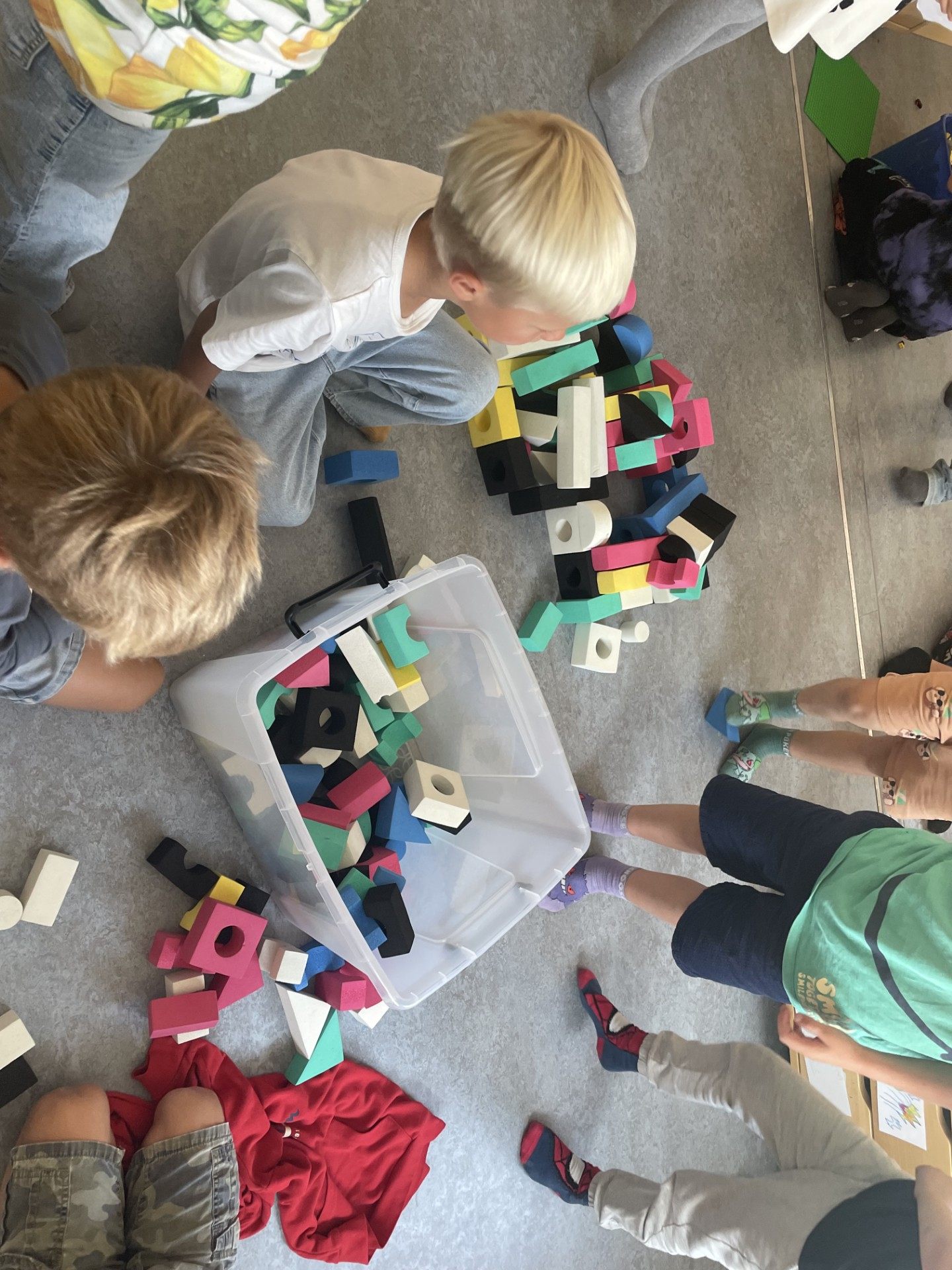 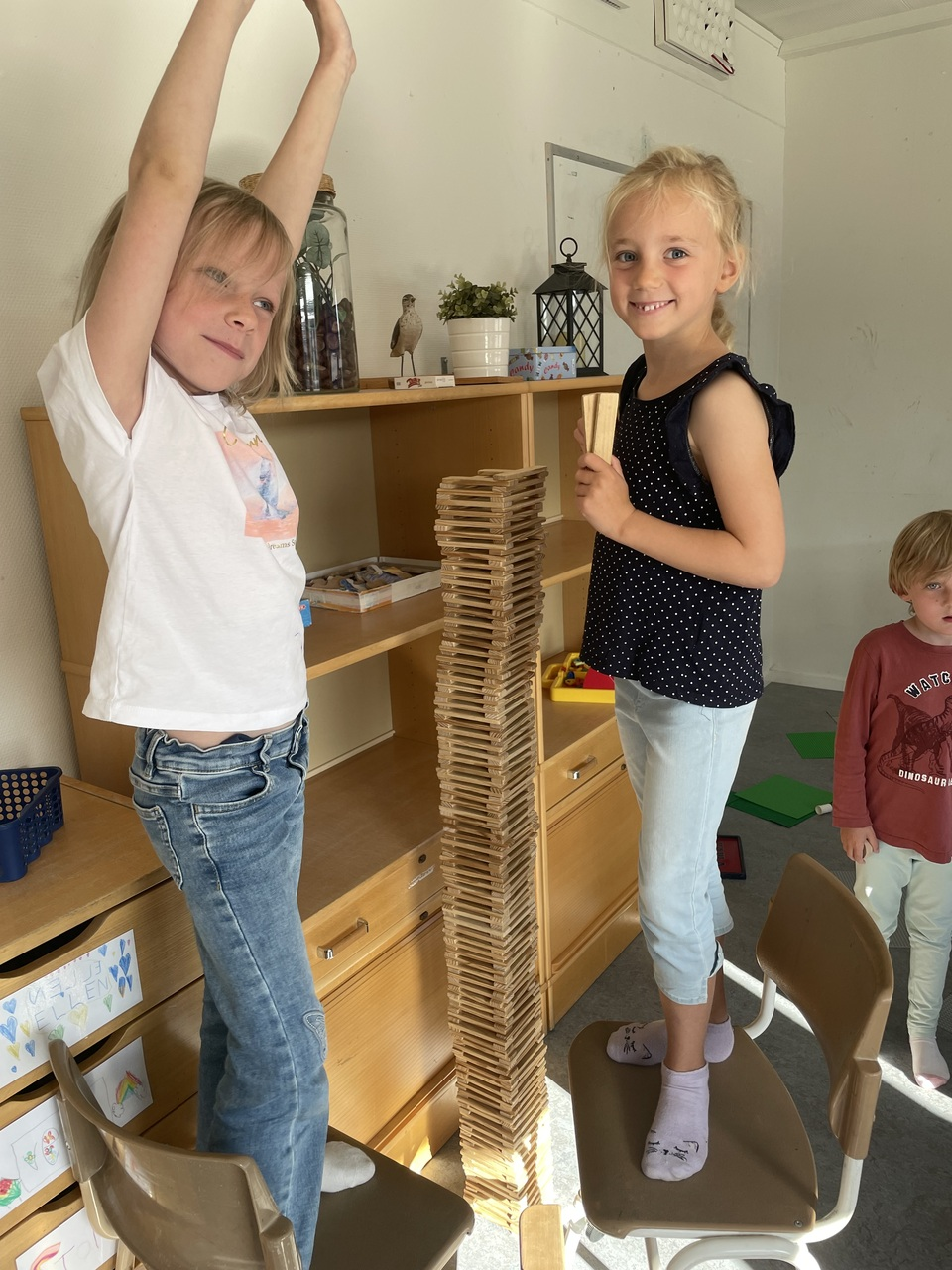 Lekgrupper och fri lek under veckans gångLek i många olika konstellationerLära känna allaSamarbete
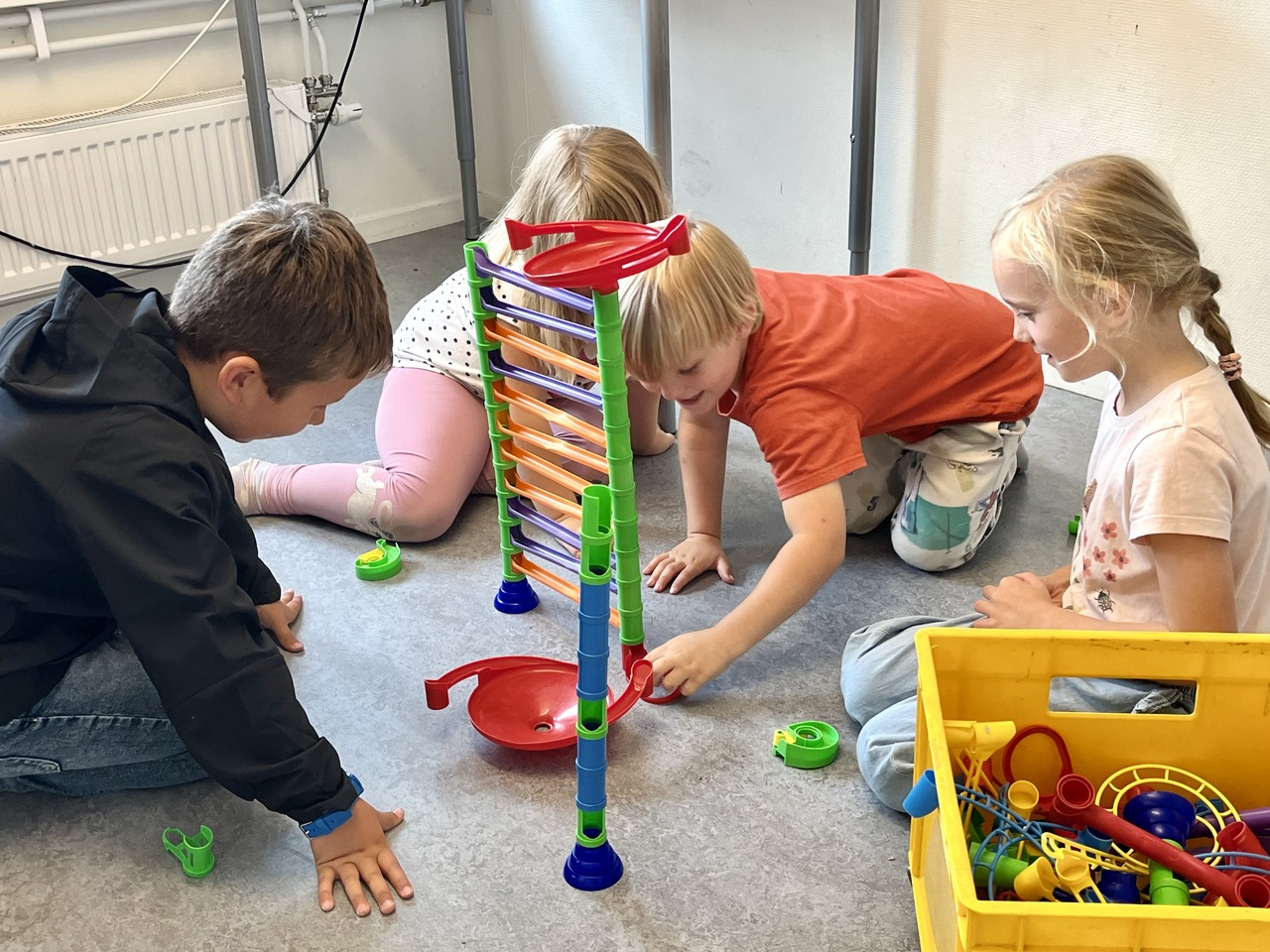 10
Skolan slutar ca 14.00 varje dagFritids börjarMellanmålPlanerade aktiviteter
11
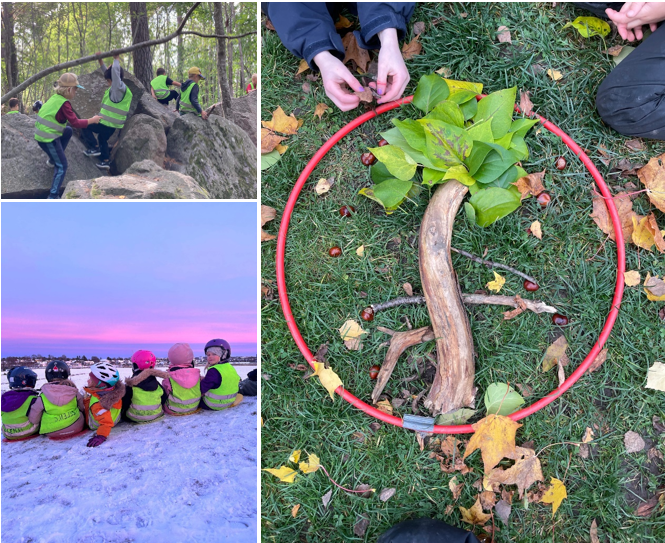 Fritids
Förskoleklassen har en egen fritidsavdelningen 
Aktiviteter under veckan är tex:  lek & spel, skapande och utflykt.
Personal: Samma personal på skola och fritids
12
ÅRSHJUL - GAMLA UPPSALA FRITIDS
Lekar, fysiska aktiviteter och utevistelser

Skapande och estetiska uttrycksformer

Natur och samhälle

Språk och kommunikation
[Speaker Notes: I verksamheten följer vi ett gemensamt årshjul där vi i olika perioder lägger extra fokus på olika målen i fritidshemmets läroplan]
Leklådor
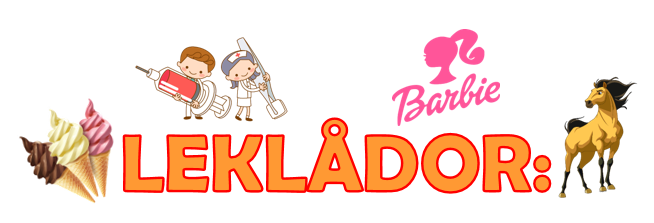 Något som vi på Gamlis är stolta över är våra leklådor.
Leklådorna lånas i mindre grupper och leks med avskilt från resterande elever. 
Samtliga leklådor finns tillgängliga för alla avdelningar
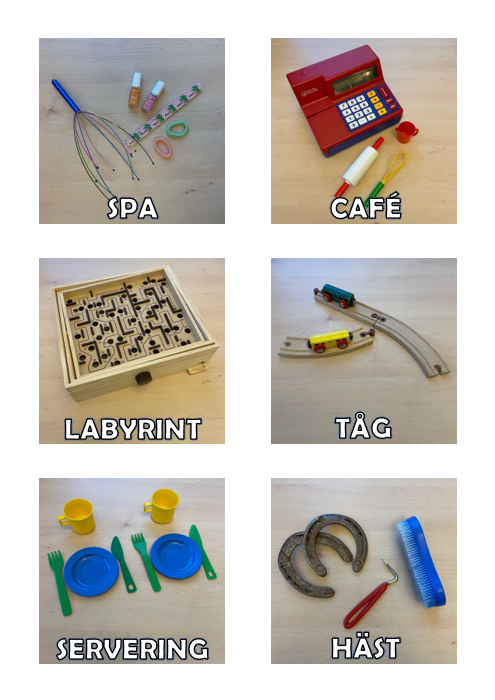 14
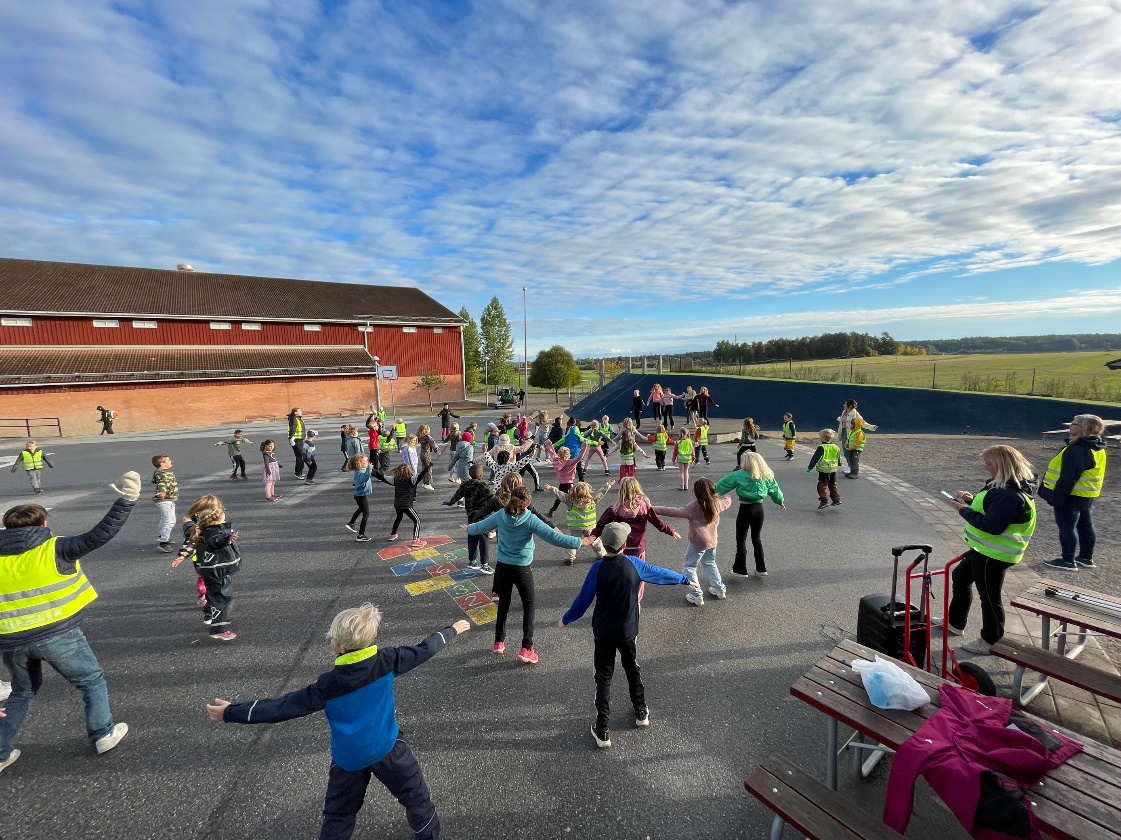 Fredagsfeeling
Var fjärde vecka ansvarar en av fritidsavdelningarna för ”fredagsfeeling” på skolgården
En gemensam rolig aktivitet som alla avdelningar deltar i.

Ex. 5-kamp, öppen scen, tipsrundor etc.
15
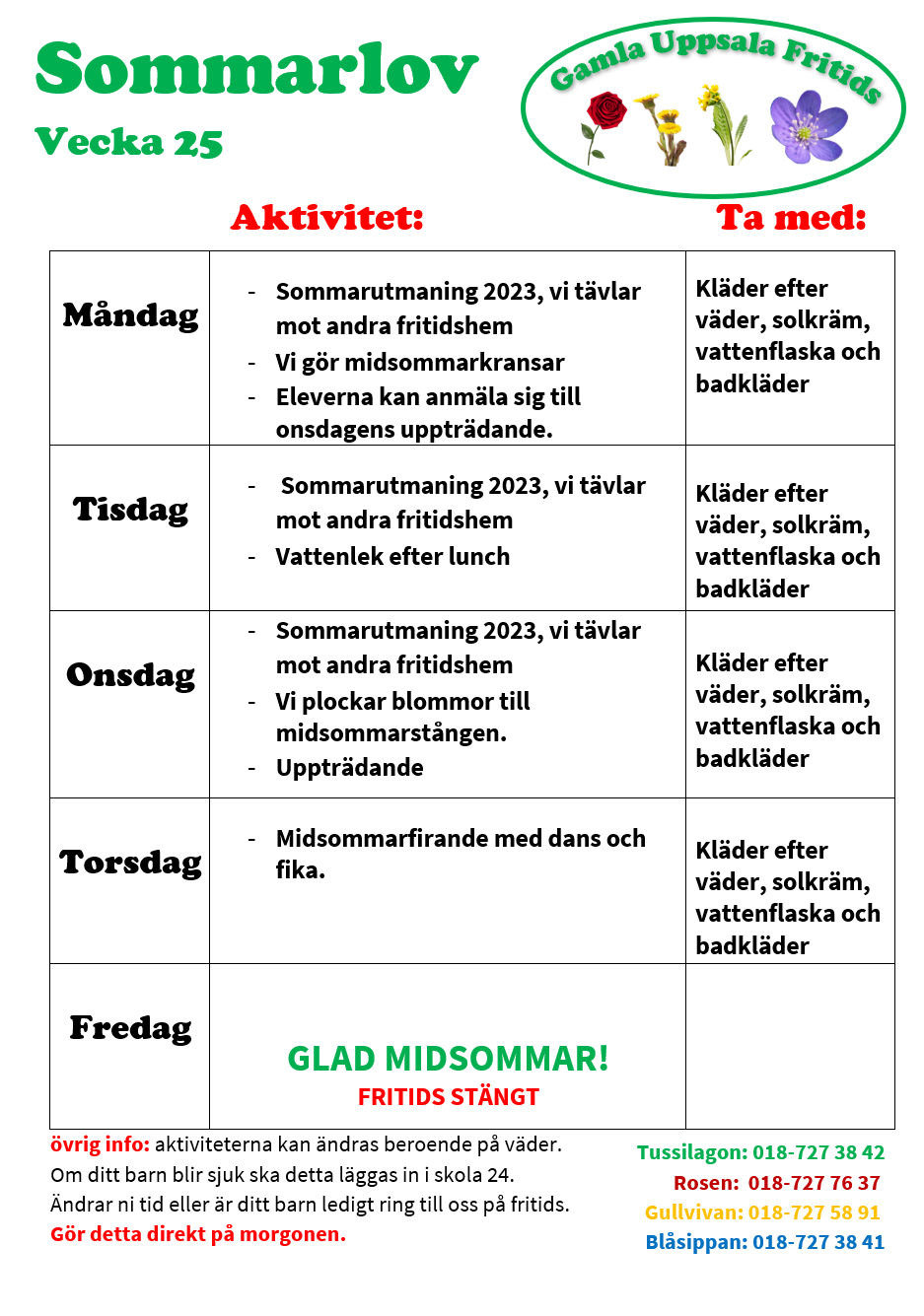 Lovaktiviteter
På alla läsårets lov hitta på massor med aktiviteter och dagsutflykter på fritids.
Då är det viktigt att man tar med sig det som krävs och kommer till fritids senast kl 9.00

Så här kan ett lov se ut:

Fritids ht 2025 – OBS! Ordinarie personal from 13:e augusti.
16